Discussion paper: Main issues
Short Cycle HE in context
Short Cycle HE Award included in QF-EHEA (May 2018)
Long seen as integral part of technological HE
Traditionally promoted as part of suite of Short Cycle and First Cycle qualifications
Higher Certificate  Ordinary Bachelor Degree  Honours Bachelor Degree
2+1+1, 2+2, 3+1 progression options
Short Cycle (NFQ 6) and Ordinary Bachelor Degree (NFQ 7) often treated in unison by other bodies
Student demand: 2012 to 2018
Change to figure 4 in paper
33% decline Short Cycle (NFQ 6)
18% decline Ordinary Bachelor Degree (NFQ 7)
4% increase Honours Bachelor Degree (NFQ 8)
Student demand: 2012 to 2018
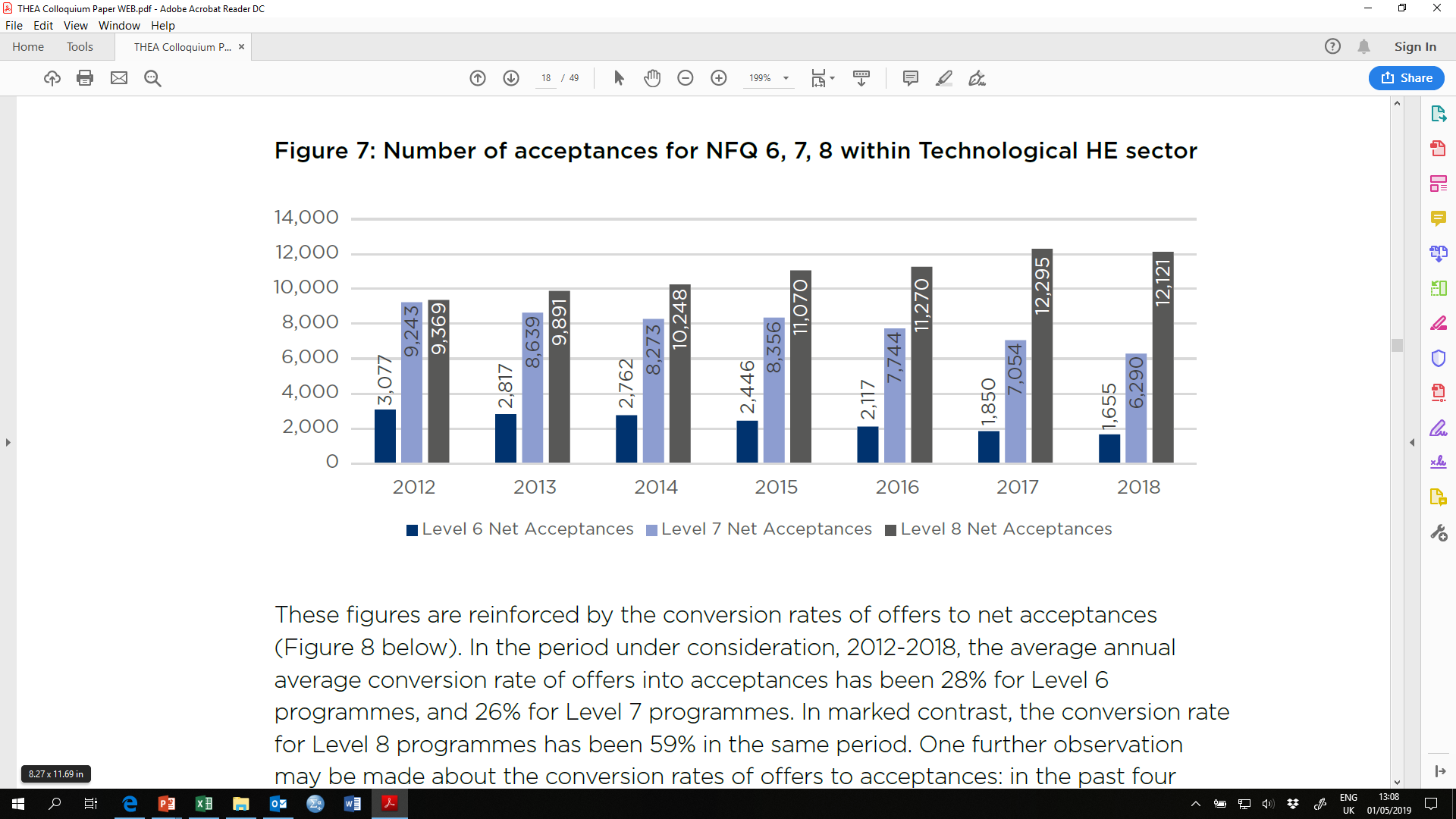 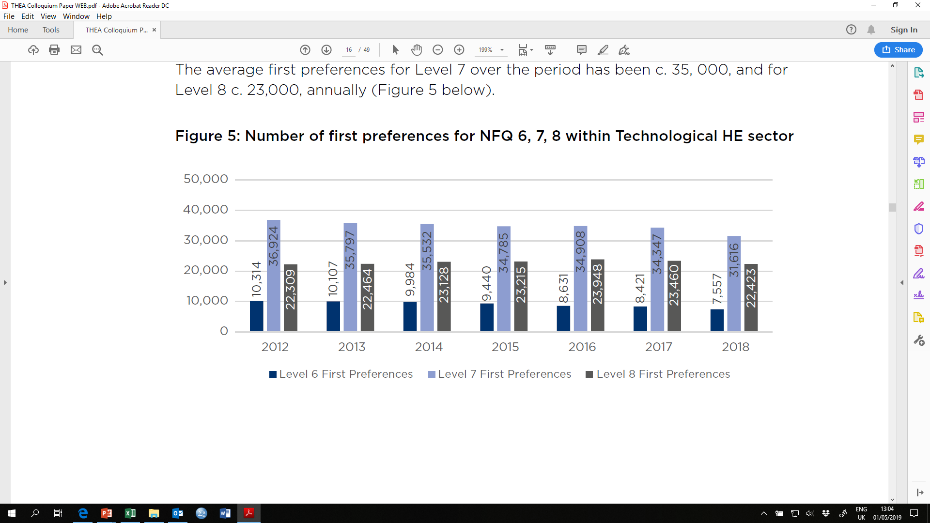 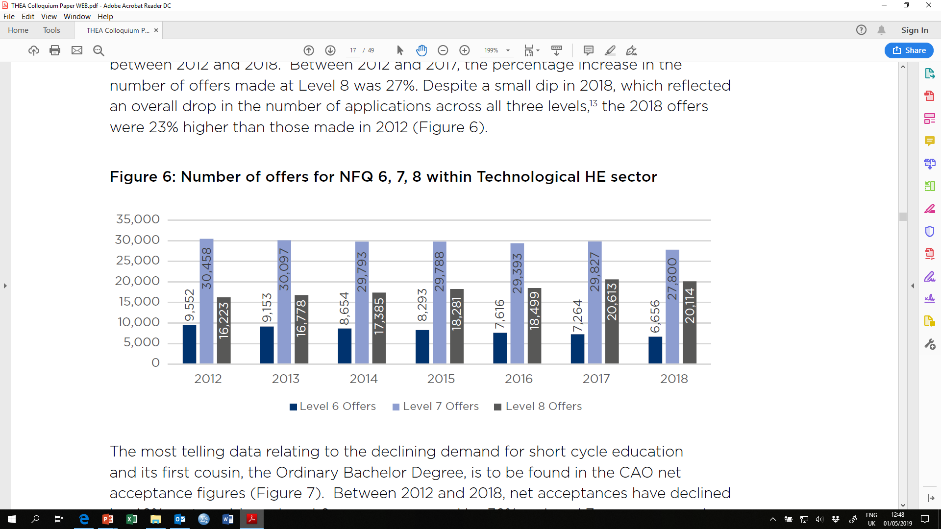 Conversion of offers to acceptances
Average of 28% for Level 6, 26% for Level 7, 59% for Level 8
Outcomes for Level 6, 7 graduates
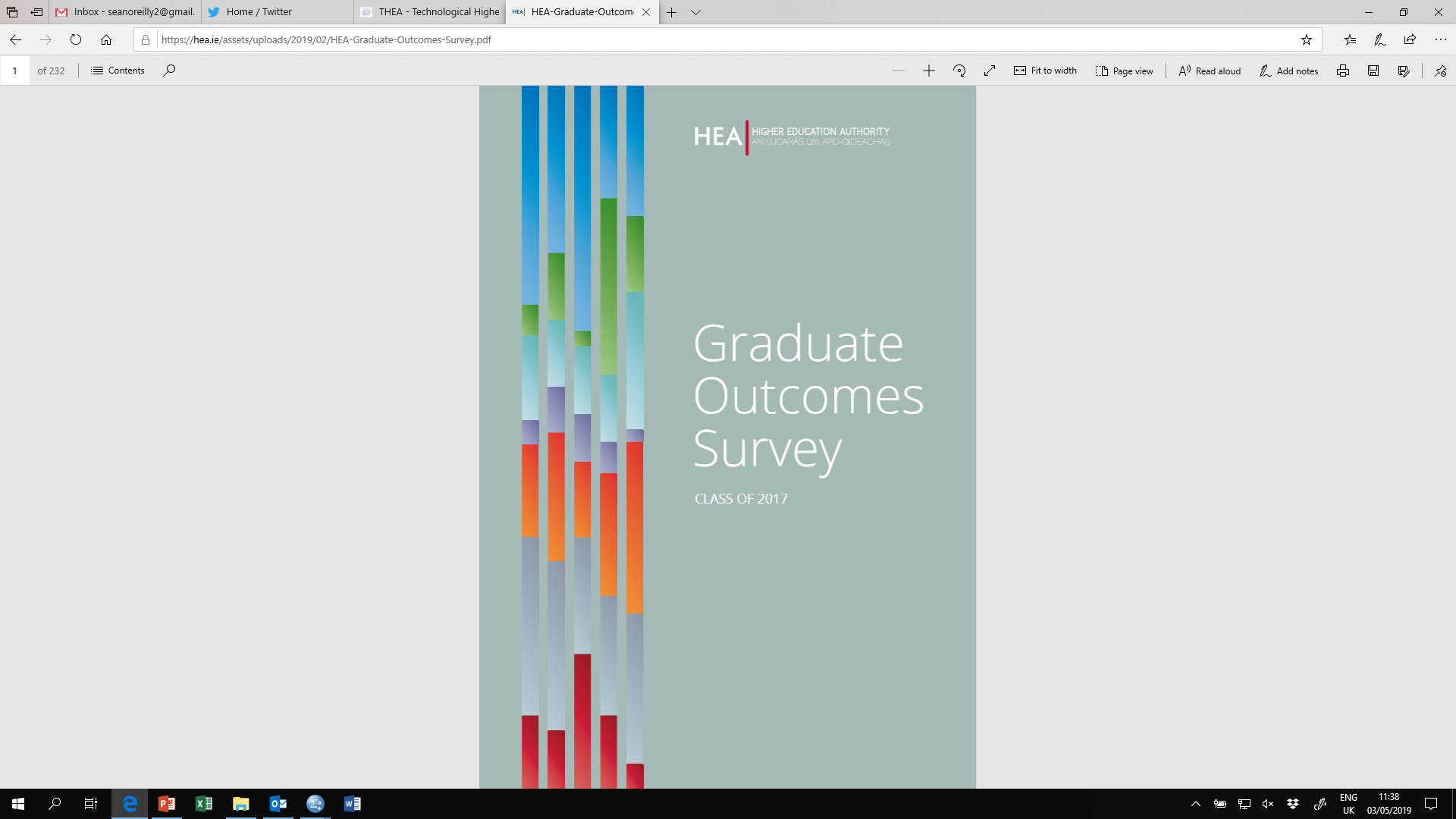 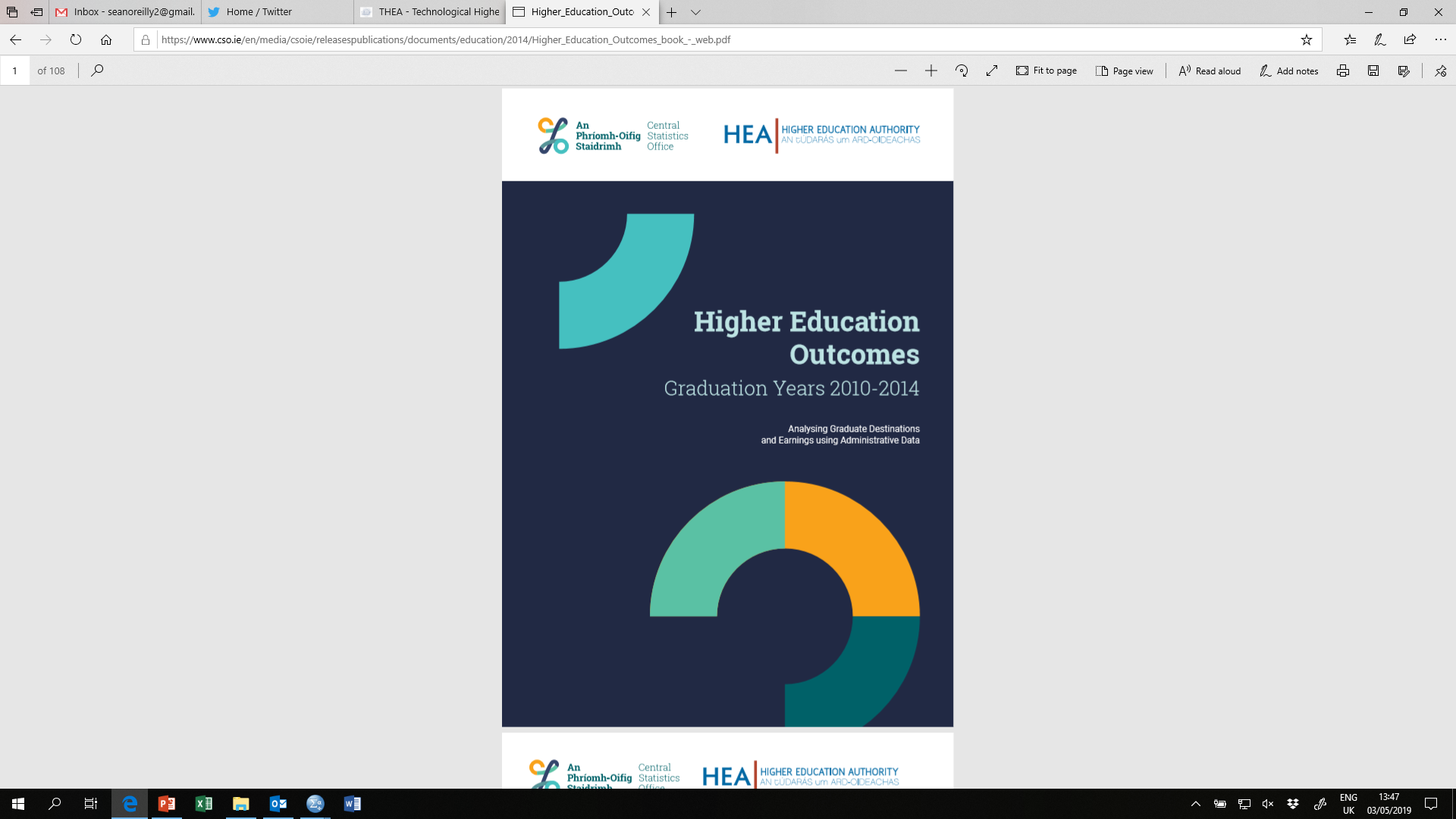 Circa 73% of Level 6, 7 graduates in further study or training
Circa 23% employed
Progression and non-completion
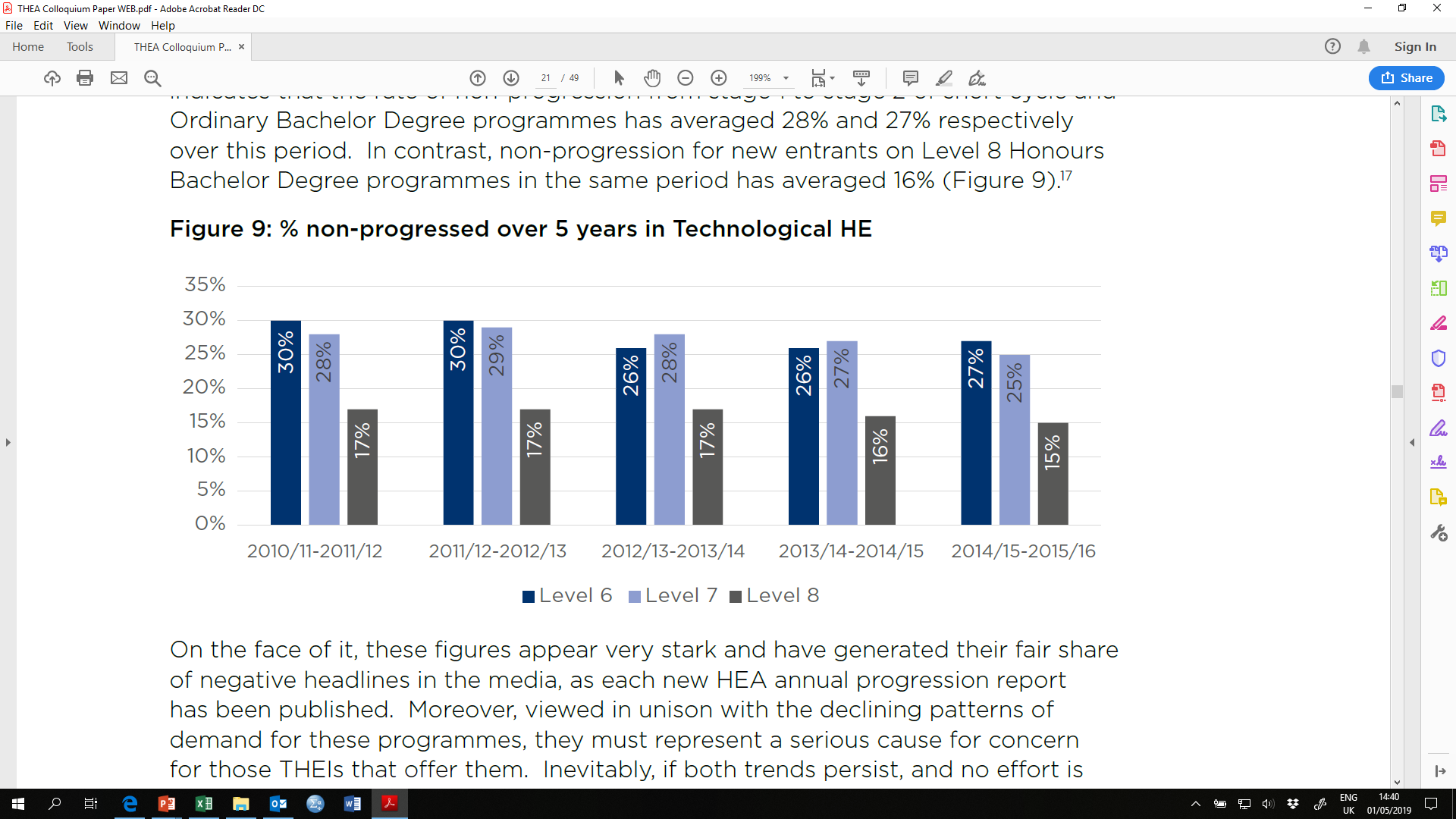 Impact of prior attainment as a predictor is more marked at Level 6, 7 BUT… not simple
53% of students with 155-200 points completed
Reasons for withdrawal not captured
Student success at Level 6, 7, 8
What evidence can be examined about students’ experiences?
What differences, if any, exist at different levels?
National Forum activities
Should further data be sought? (what?)
Progression from FET into HE
Emerging data / research from National Transitions Reform  sub-group
In 2017, 20% of all undergraduate entrants to technological HE were PLC graduates
Vast majority of data in public domain for FET captures learners at point of certification
Not comparable data to HE non-progression within programmes / institutions
Short Cycle and Level 7 roles in skill provision
“Complementary” (?) provision, often with limited public data
CPD / workplace-based / part-time / new apprenticeship / CAO / direct entry
Of 12 new apprenticeships on 7 March 2019: 10 led by THEI coordinating providers; 8 at Level 6 / 7
Springboard+
48% of total 2018 Springboard+ programmes were within technological HE (3855 places)
43% of these were at Level 6 and 7 (1658 places)
Short Cycle and Level 7 roles in skill provision
Predictions for labour market from EGFSN
Significantly lower demand for employees with Level 6 and Level 7 qualifications than for Level 8
Level 6 / 7 Computing graduates forecast as maximum of 13% of workforce for new jobs
Forecasting the Future Demand for High-Level ICT Skills in Ireland, 2017 - 2022
Inflow of 320 Level 6 / 7 graduates and 1880 Level 8 graduates
Future Skills Needs of the BioPharma Industry in Ireland
In summary
Not seeking to present a “grand vision”
Existing data presents a number of issues
This colloquium, and paper, offer an opportunity to begin a detailed consideration
Consideration requires engagement with key stakeholders
In time, a shared vision for the future (?)